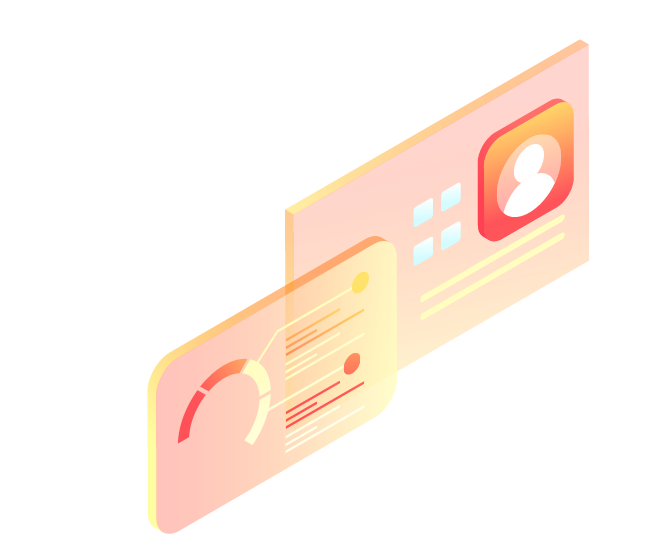 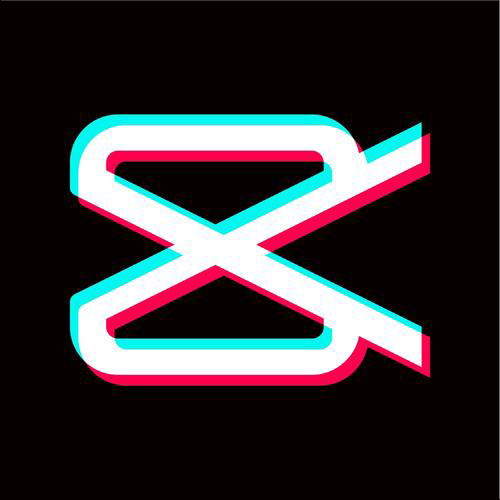 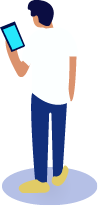 打造顶尖小视频
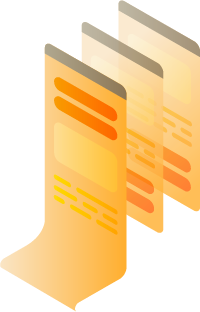 赢在坚持——剪映视频编辑培训课程
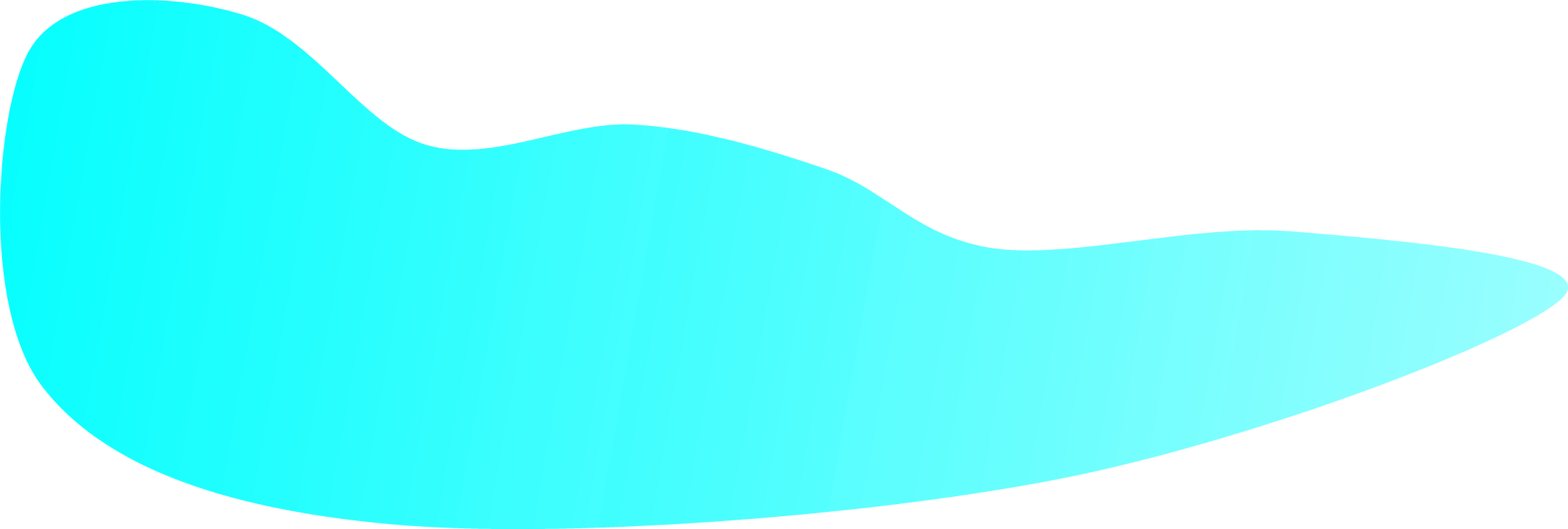 想要简单操作就制作出高端的视频，你第一个想到的是什么APP，爱剪辑、Inshot、快剪辑、快影、小影、剪映等等。

   不管你用什么软件啊，重在坚持，不能说是遇到一小点点困难就放弃。
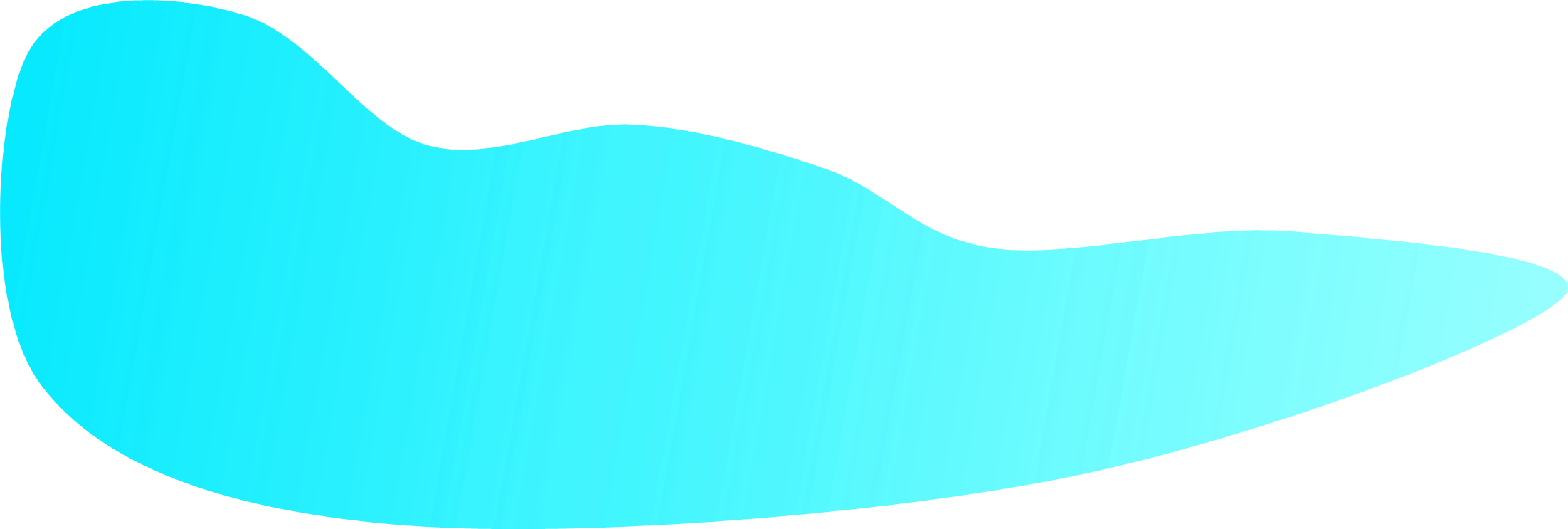 今天，我们介绍的就是剪映，拭目以待。

   
  优质小视频=态度+坚持
前言
01.
03.
初步认识
案例分析
目录
02.
深入了解
04.
实战
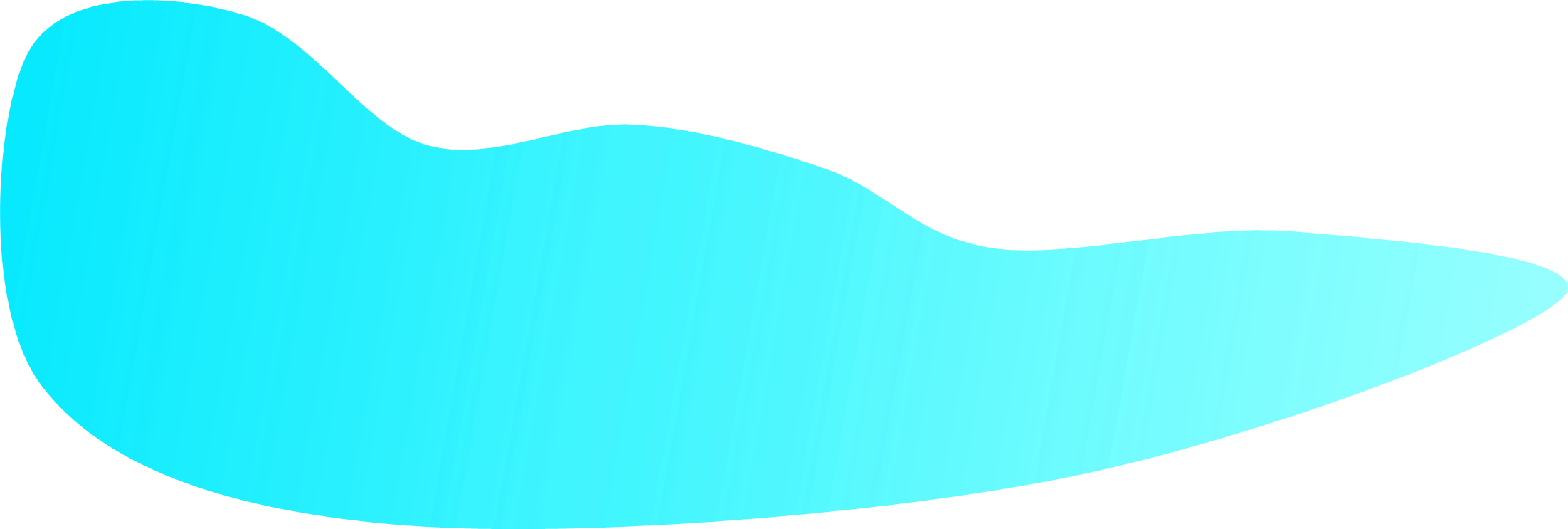 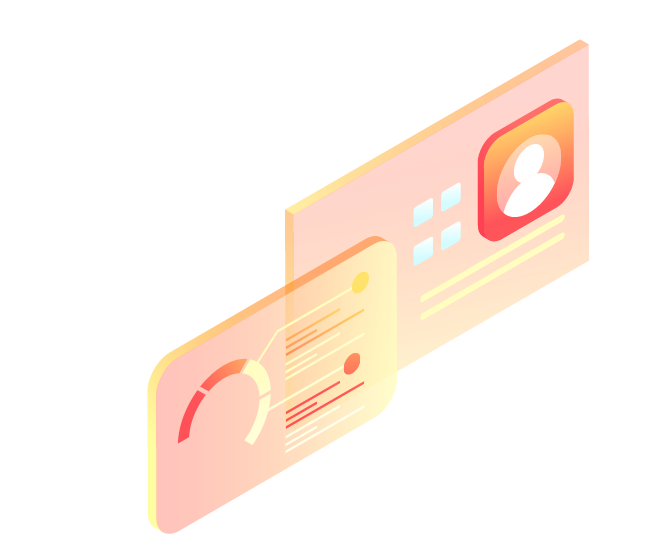 0 1
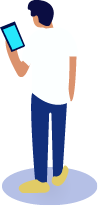 初步认识
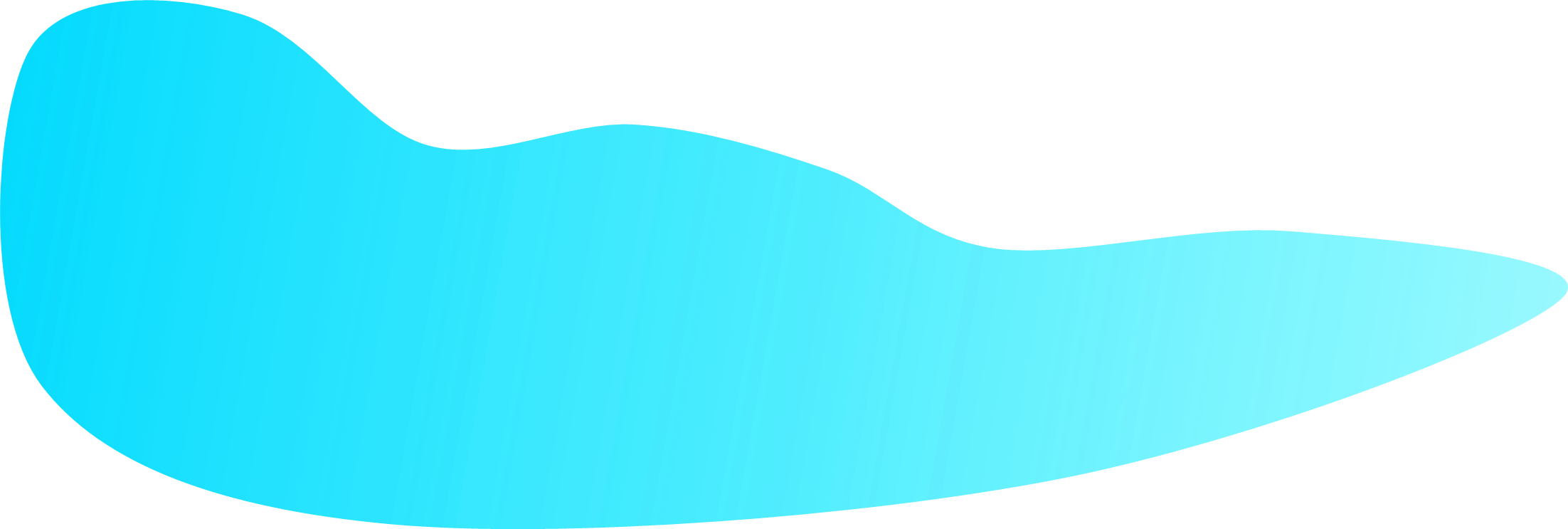 （1-1）剪映的界面
    （1-2）剪辑功能的使用
    （1-3）剪辑转场的使用
（1-1）剪映的界面
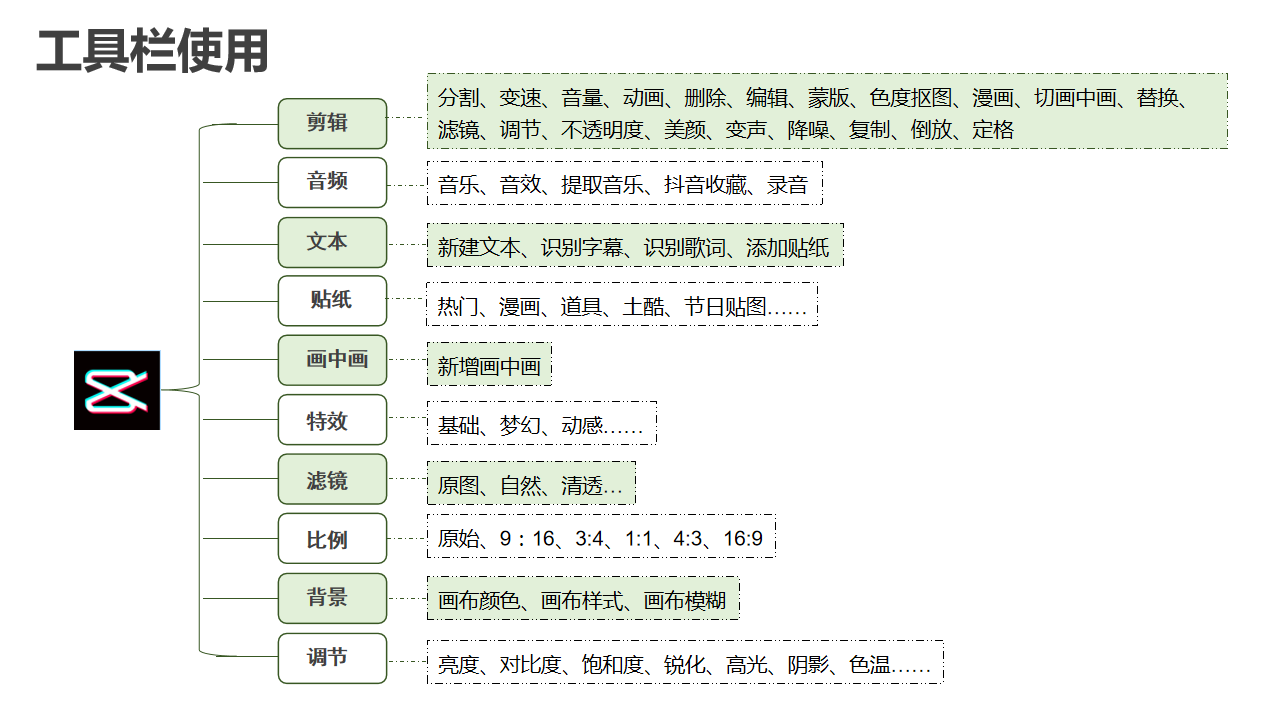 合同主要风险点
合同特点
（1-1）剪映的界面
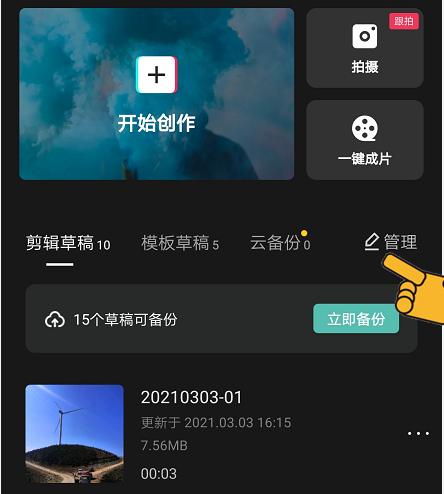 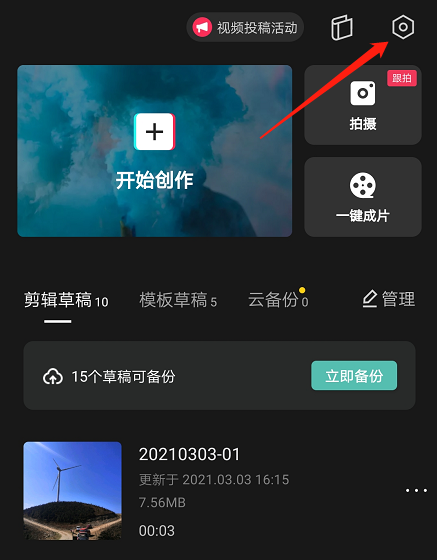 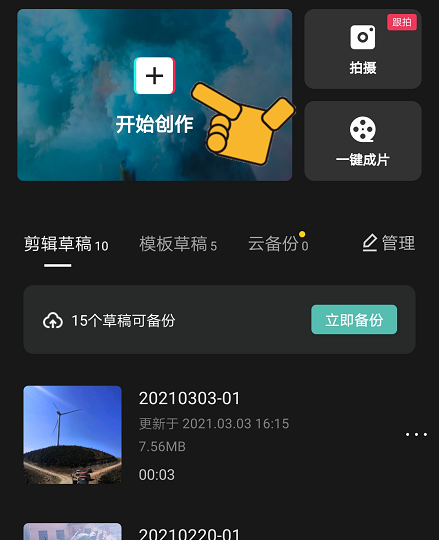 合同主要风险点
合同特点
新建项目
管理——删除键
设置
（1-1）剪映的界面
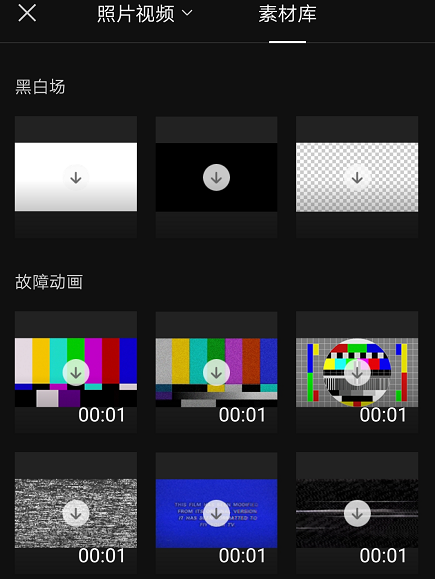 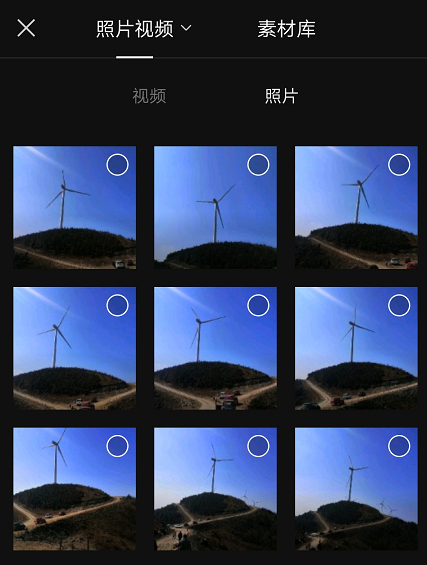 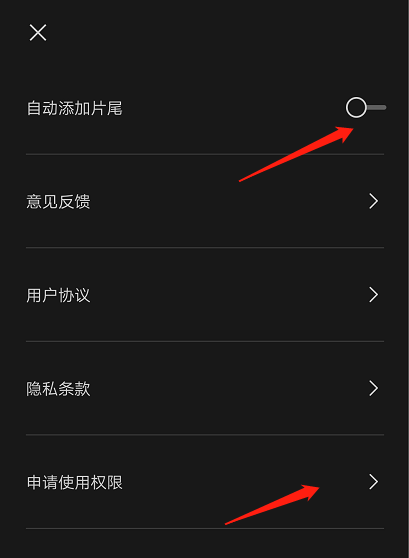 合同主要风险点
合同特点
设置是否添加片尾
新建——素材
素材库
（1-1）剪映的界面
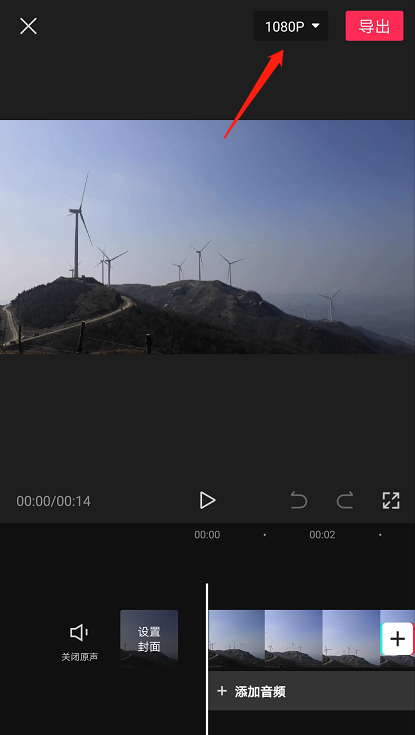 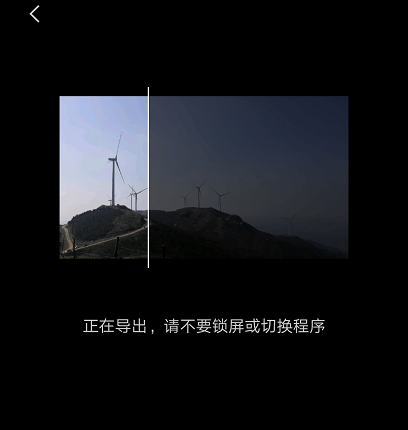 合同主要风险点
合同特点
剪辑页面，可设置分辨率
导出
（1-1）剪映的界面
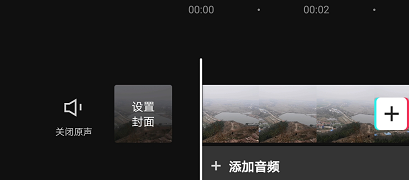 合同主要风险点
合同特点
剪辑页面
（1-1）剪映的界面
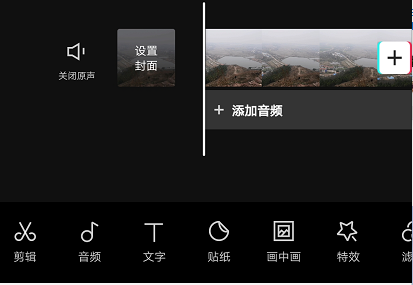 剪辑：分割、变速、音量、动画、删除、降噪、复制、倒放、        
          定格、旋转、镜像同特点
（1-3)转场的使用
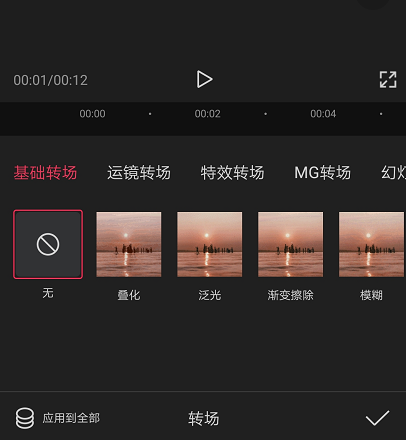 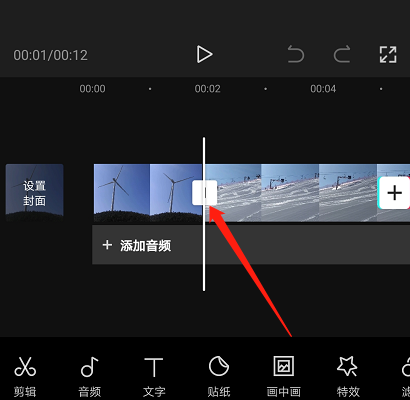 转场：点击两段视频中间位置，进入转场设置同特点
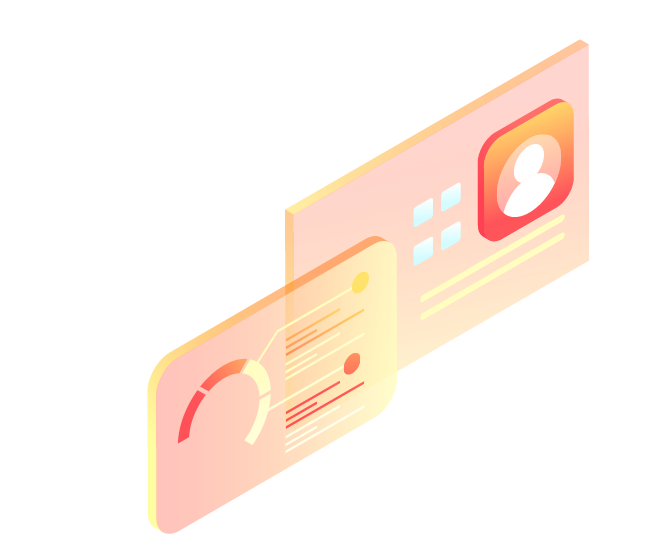 02
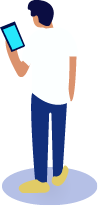 深入了解
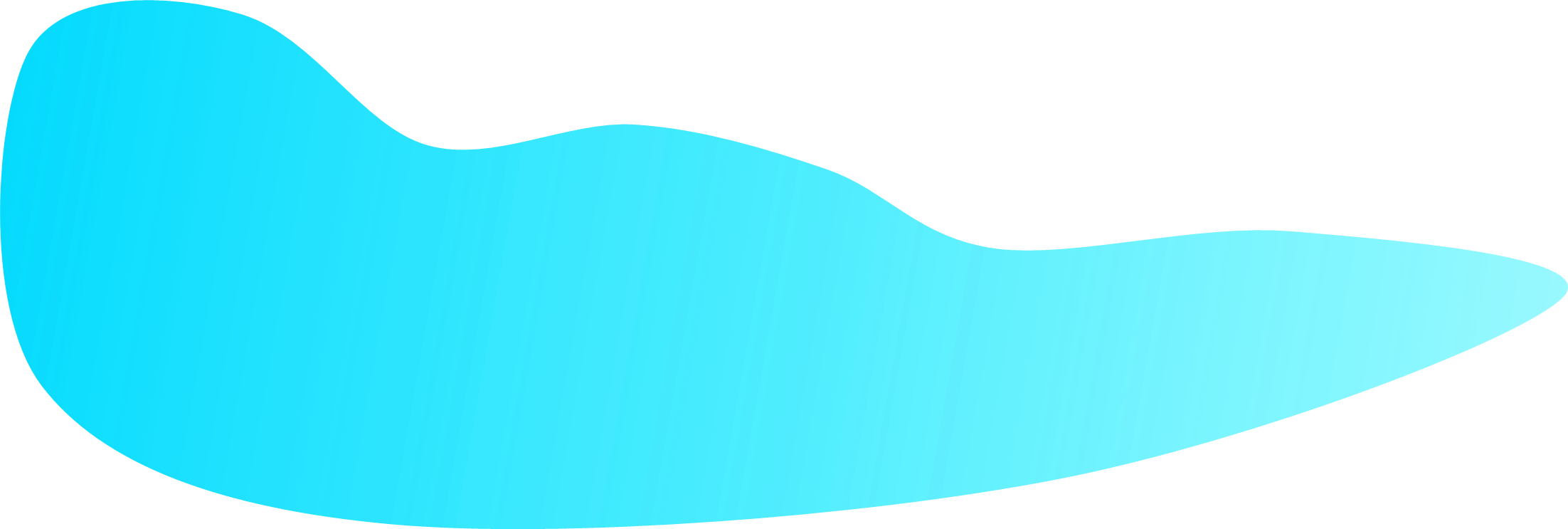 （2-1）颜色的处理，字幕的操作
     （2-2）音频的设置；滤镜、特效设置
       （2-3）画布的调节；美颜瘦脸功能的使用
（2-1）颜色的处理，字幕的操作
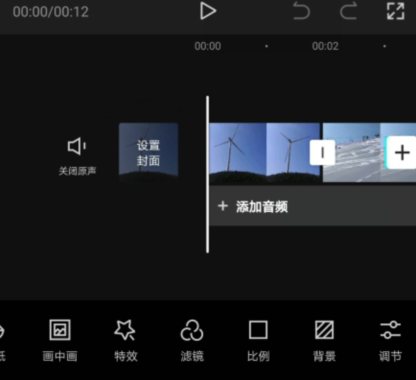 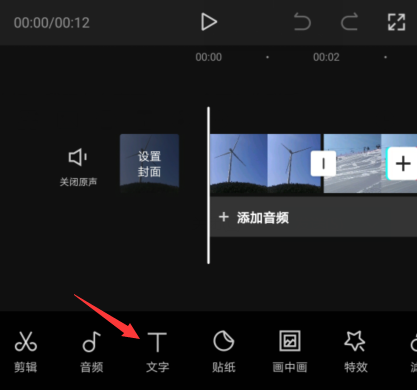 颜色
字幕
调节——颜色
文字
（2-2）音频的设置；滤镜特效设置
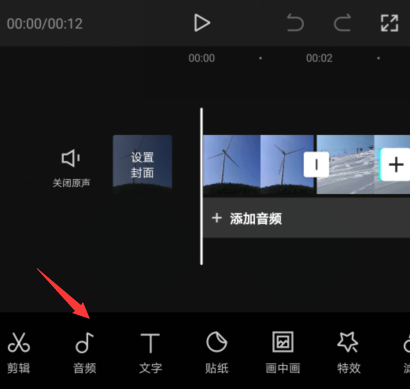 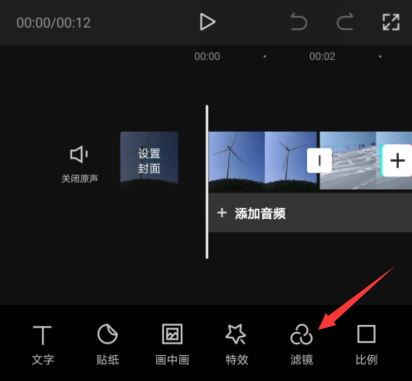 音频
滤镜
音频——添加音乐
滤镜（滤镜特效作用于整段视频，不能改变参数）
（2-3）画布的调节；美颜瘦脸功能的使用
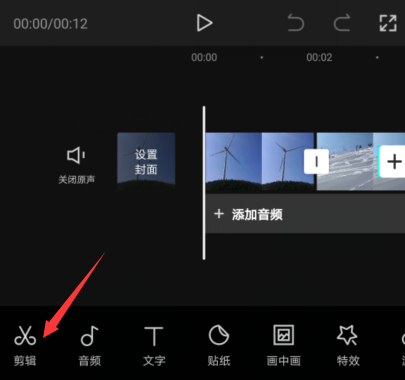 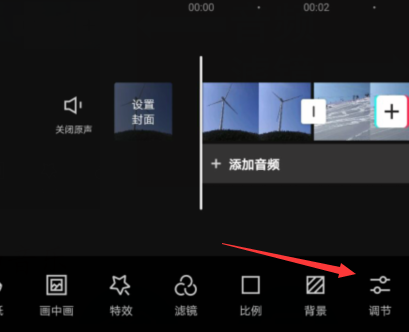 画布
美颜
调节——画布
剪辑——美颜
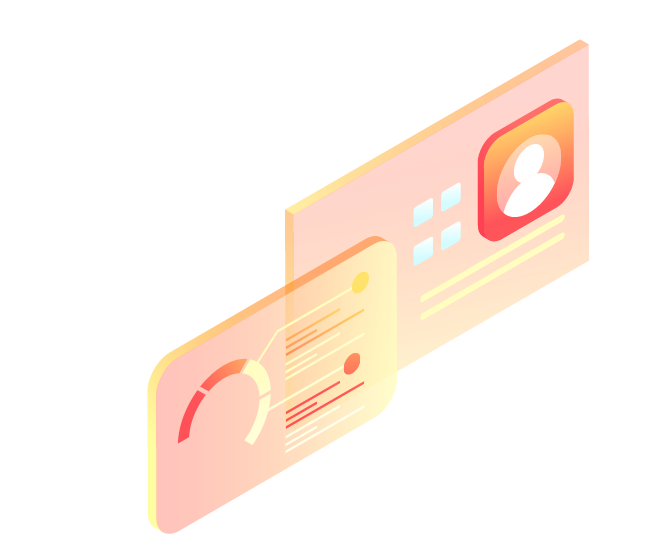 03
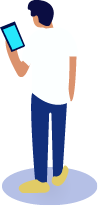 案例分析
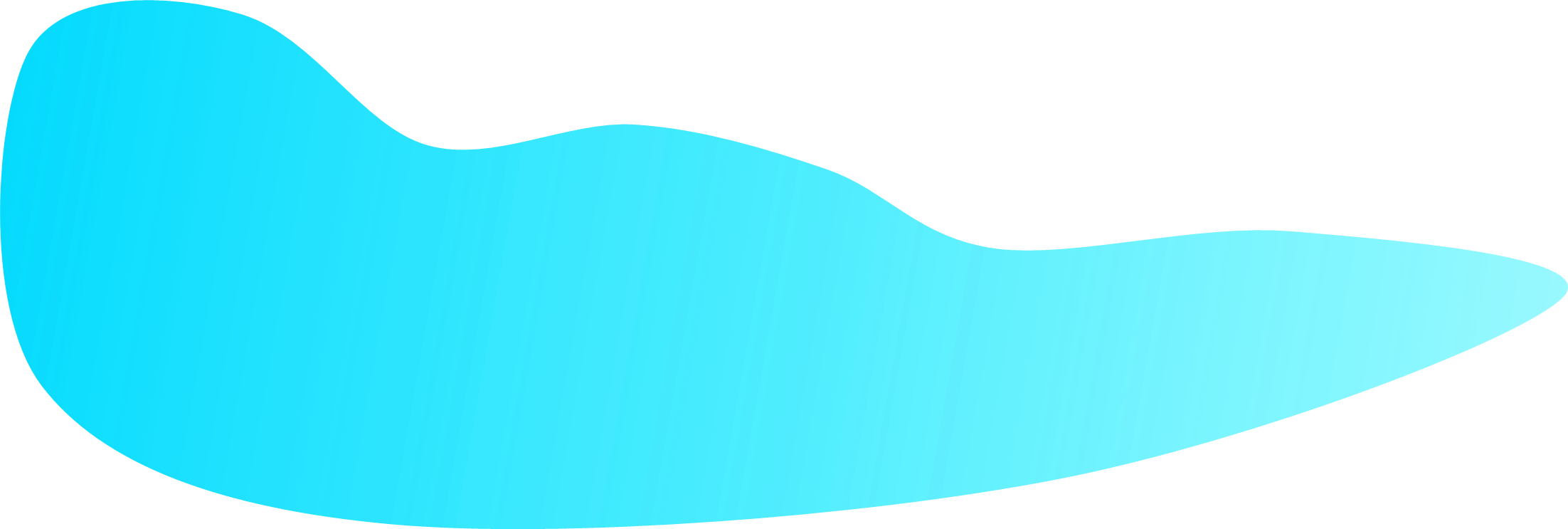 案例分析
音频
滤镜
小仙女视频号分析
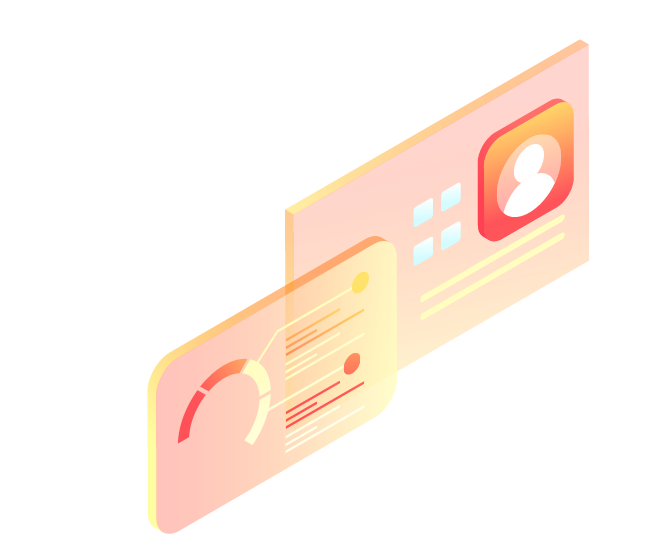 04
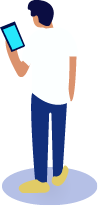 实战
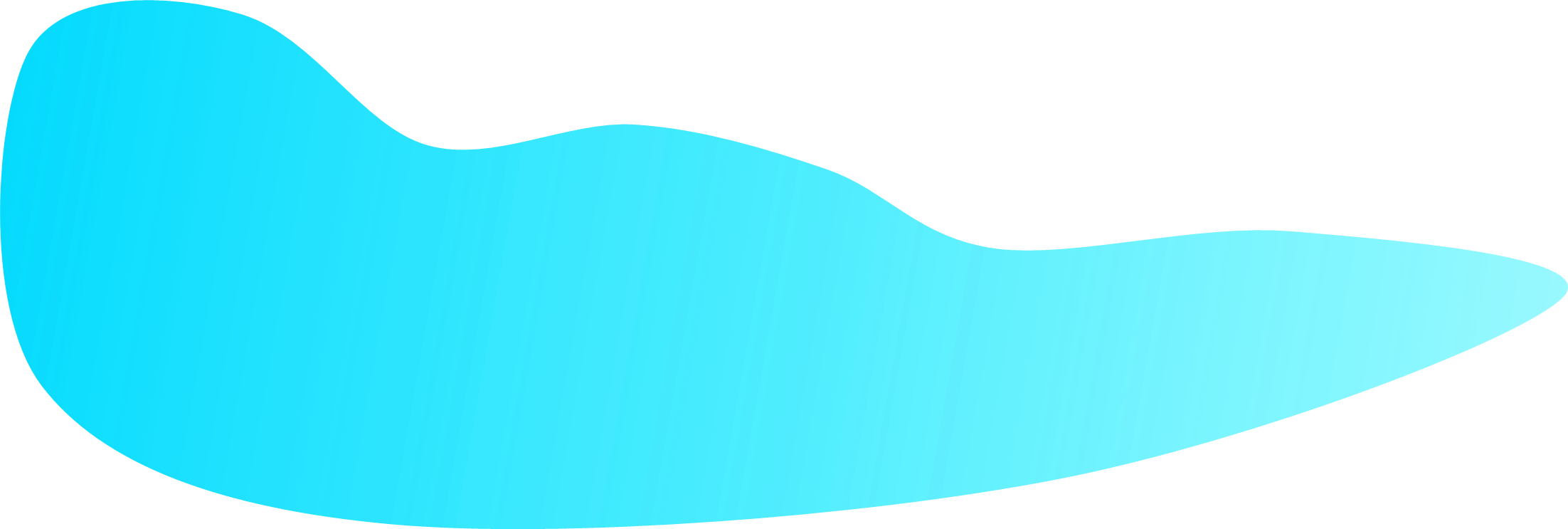 01.
03.
画中画
贴纸
实战
02.
素材库
04.
音乐提取
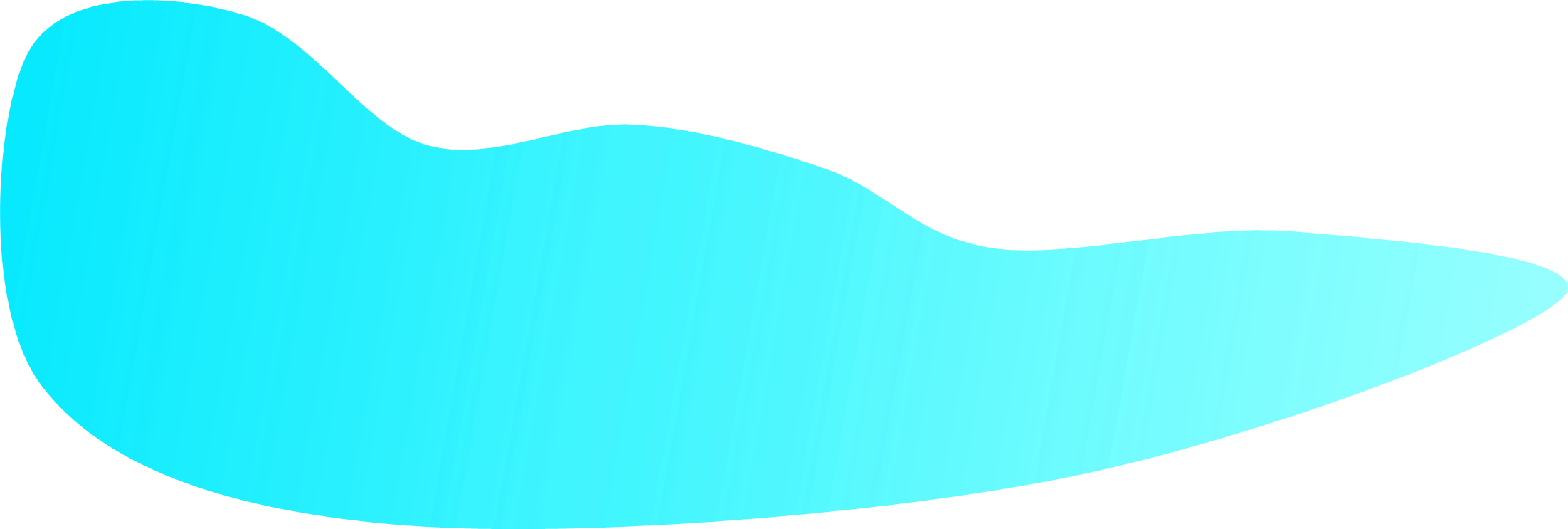 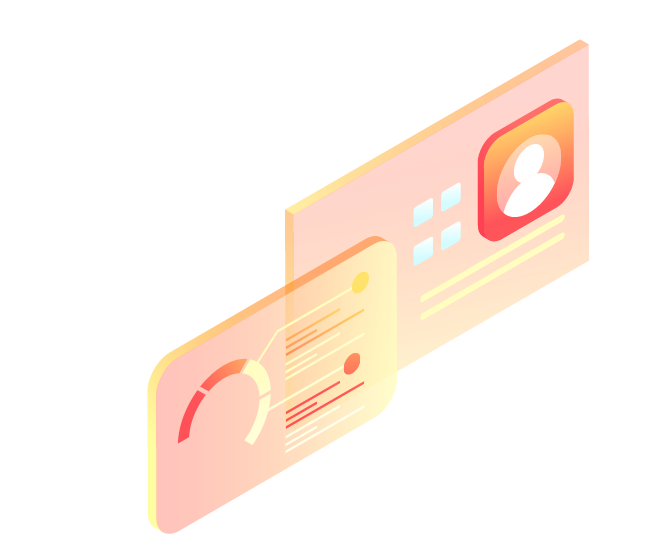 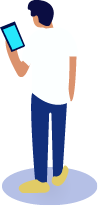 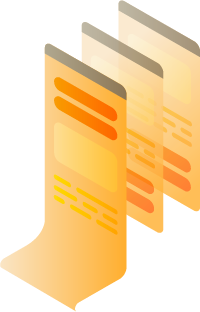 谢谢聆听
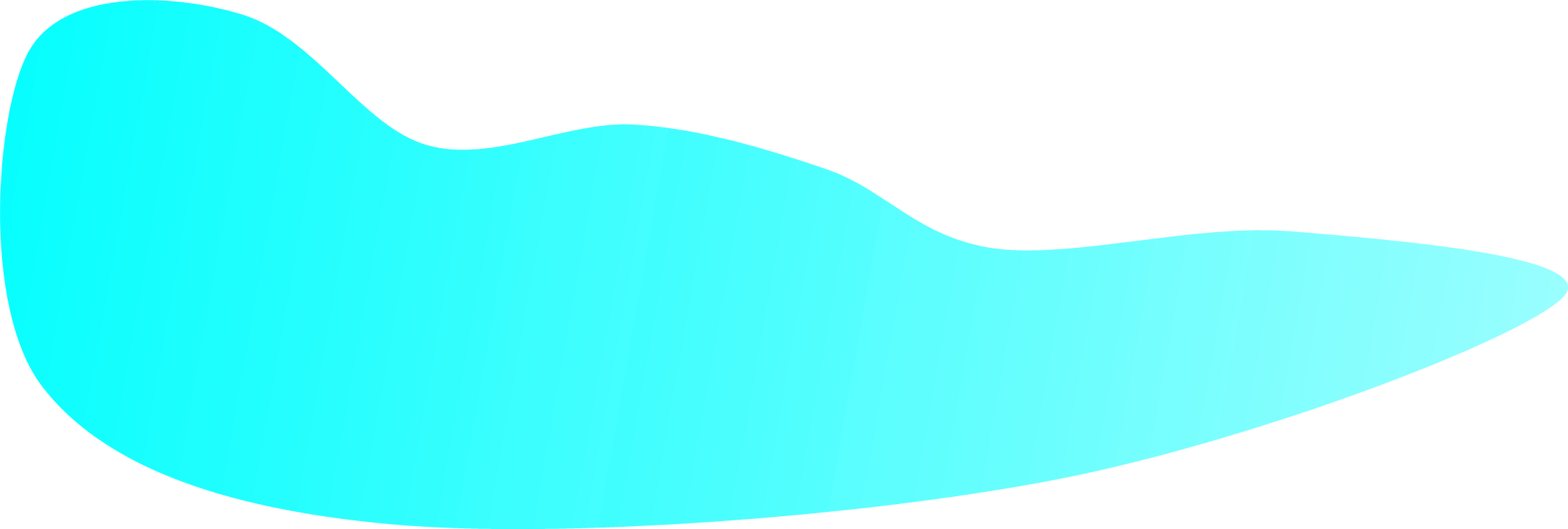